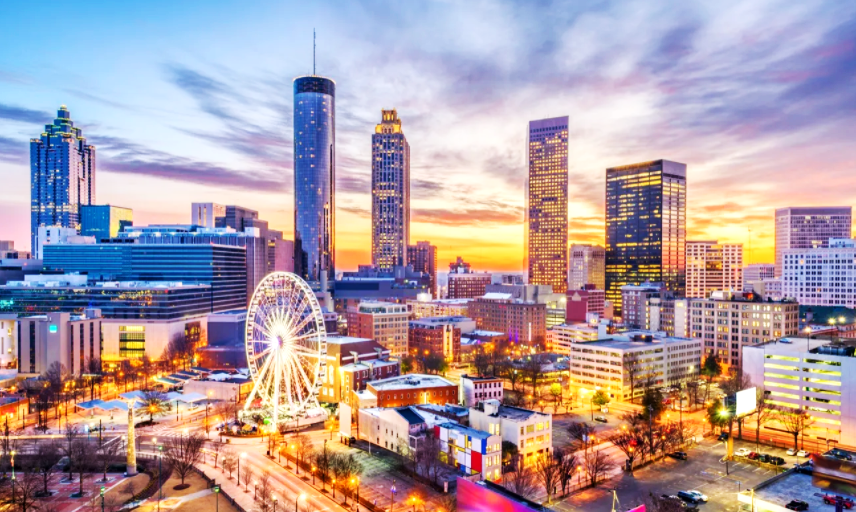 Georgia
[Speaker Notes: photo via Canva]
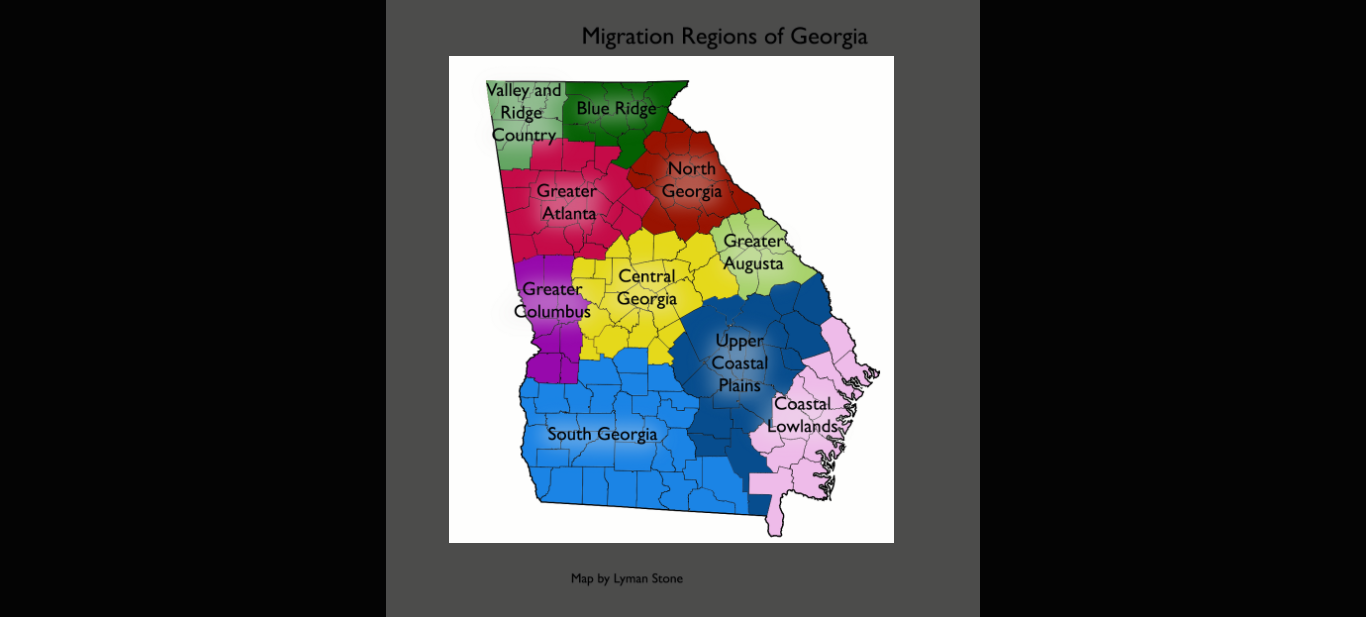 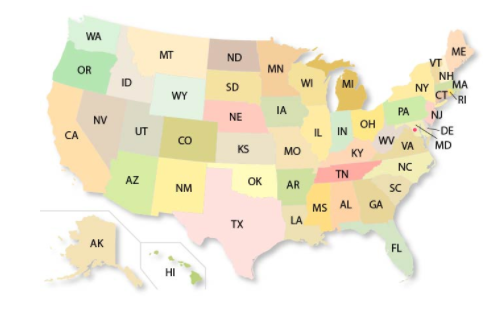 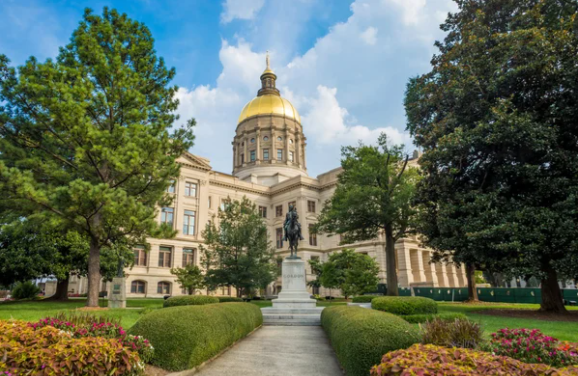 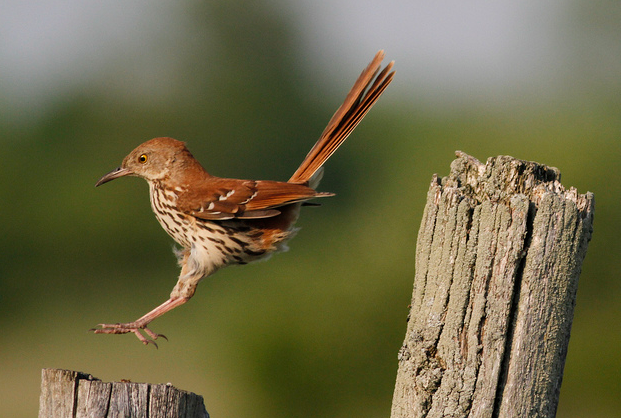 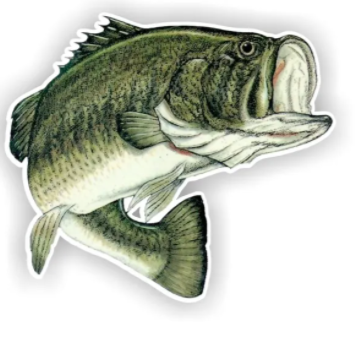 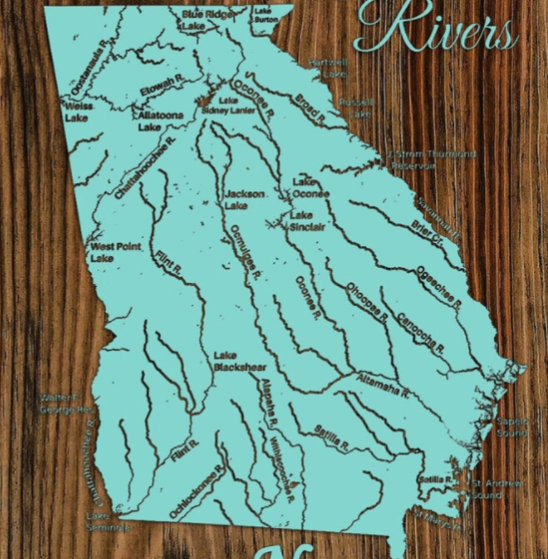 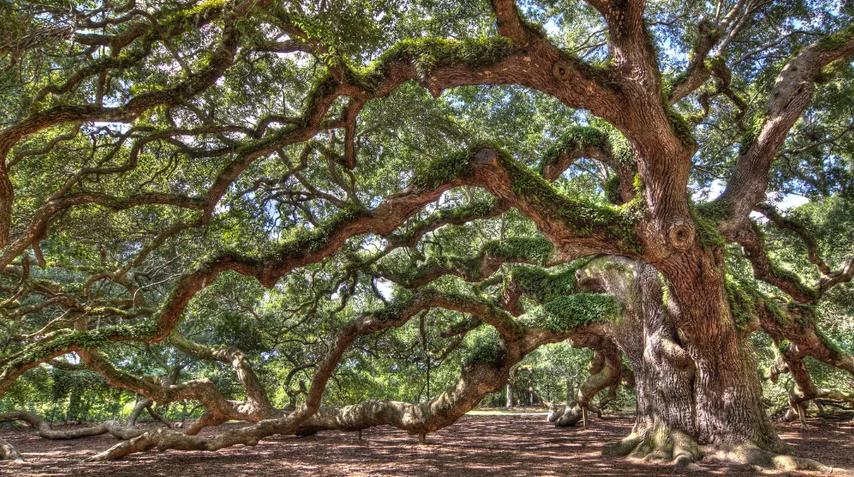 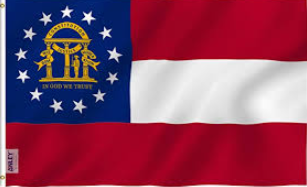 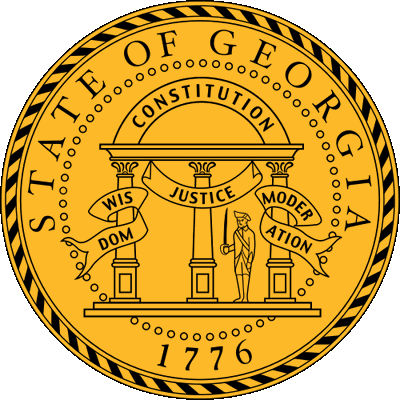 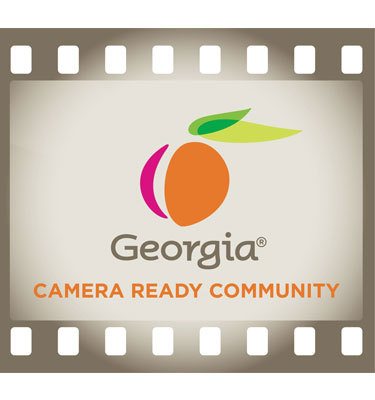 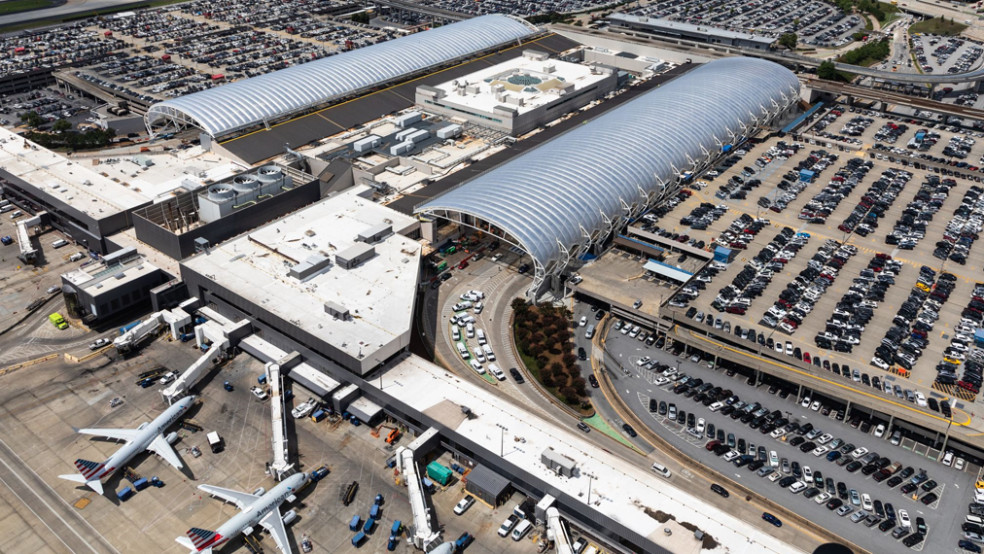 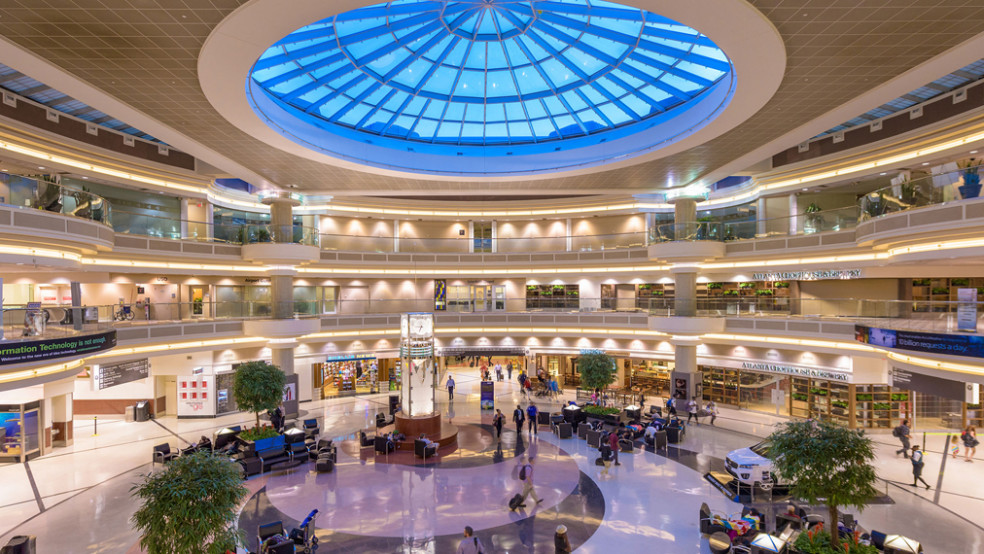 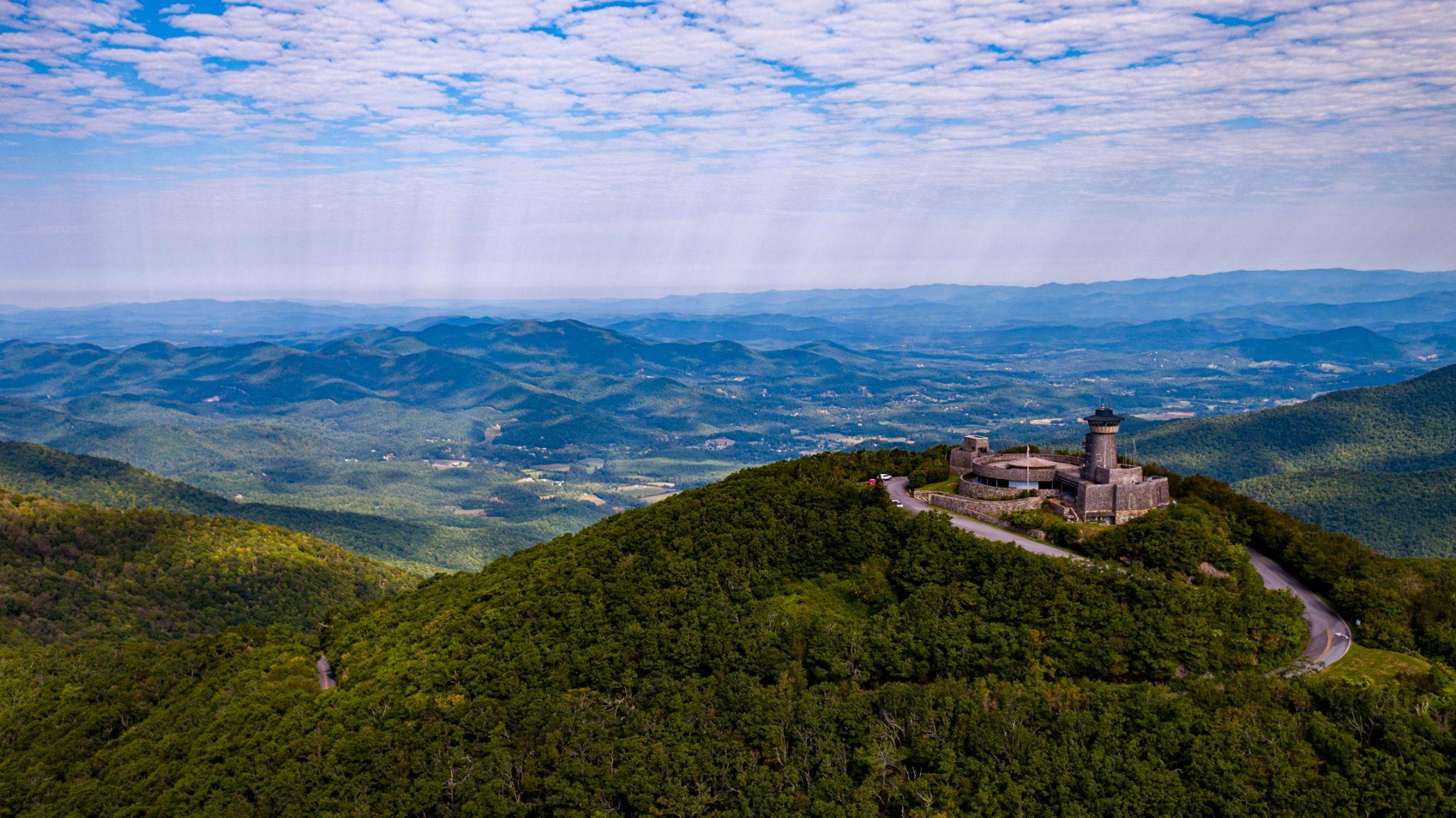 [Speaker Notes: Georgia facts

The capitol is Atlanta. The official State Bird of Georgia is the Brown Thrasher; the State Fish is the Largemouth Bass; and the State Tree is the Southern Live Oak. Georgia’s State Motto is “Wisdom, Justice, Moderation.”

Considered the “Hollywood of the South”

Hartsfield-Jackson Airport is the busiest in the world

Highest elevation point is Brasstown Bald (4,784 feet high)

71 streets with “Peachtree” in their name

Savannah is the “most haunted city” in the USA


Photo and Info cred:   https://blueridgemountainstravelguide.com/fun-facts-about-georgia-state-history-culture/]
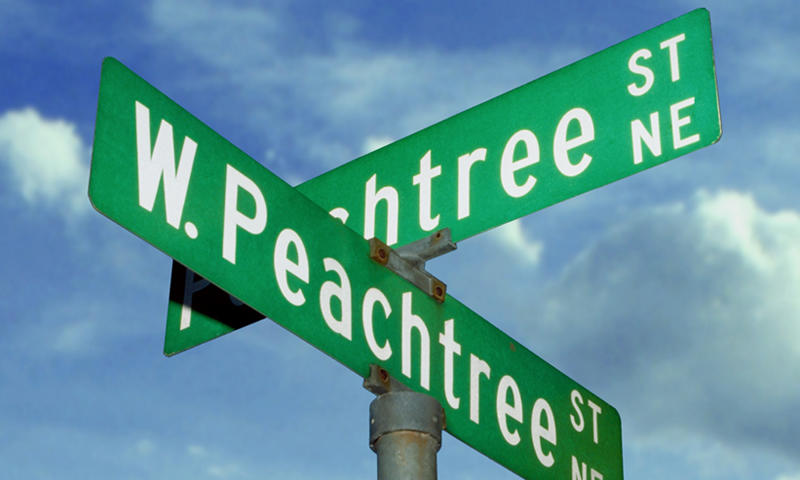 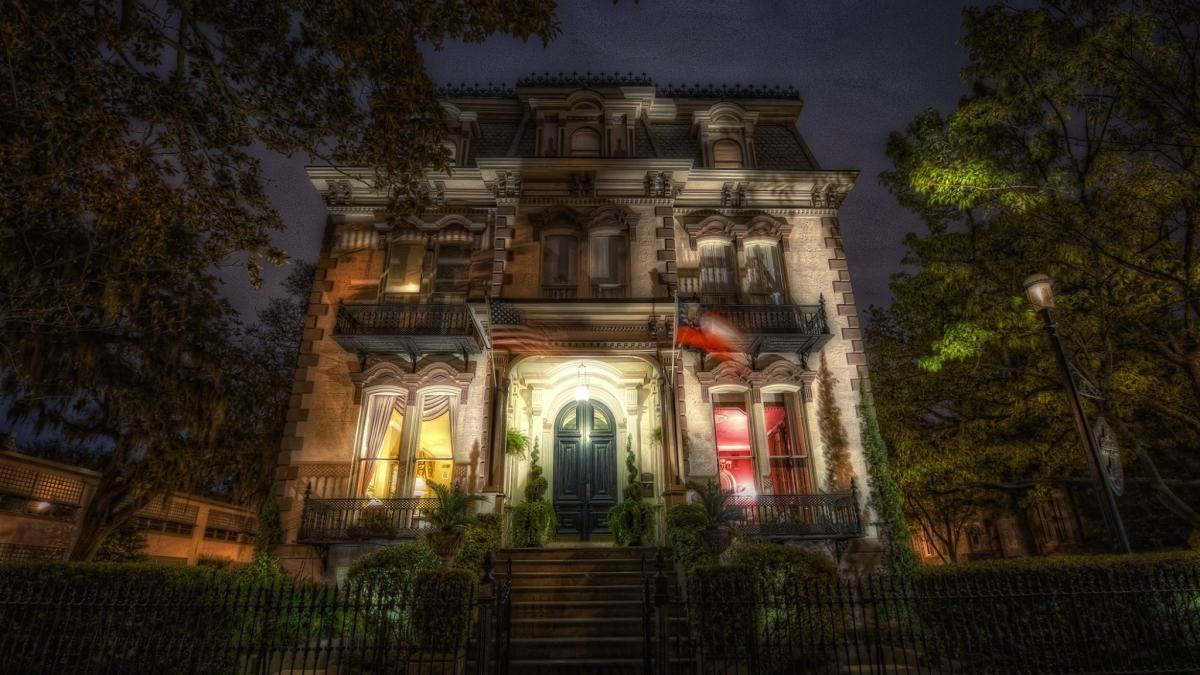 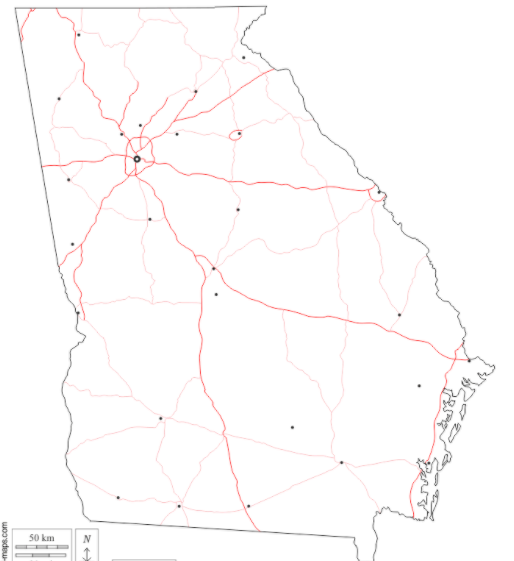 Current 
Meetings
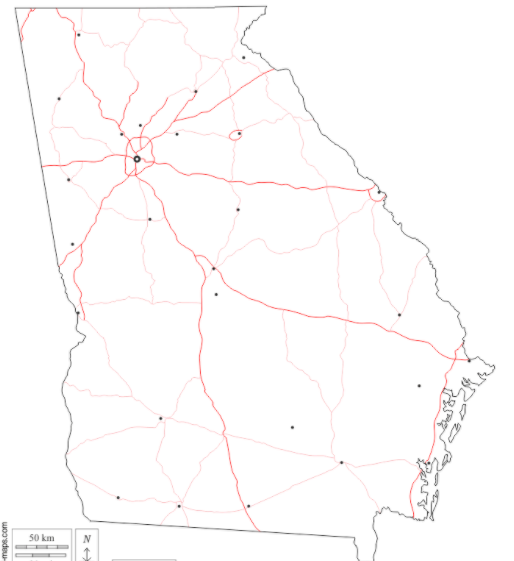 Atlanta CoDA
Grateful CoDA (GA 179 & GA 162)
Wed 7pm & Sun 8pm
@Triangle Clubhouse

Core CoDA (GA 200)
Sat 8pm
@Galano Clubhouse

Double Winners (GA 183)
Thur 8pm
@Biscayne Room

Man Up (GA170)
Wed 7:30 pm
@ Serenity Clubhouse

Meaningful Mondays (GA 006)
Mon 7:30 pm
@Intown Community Church
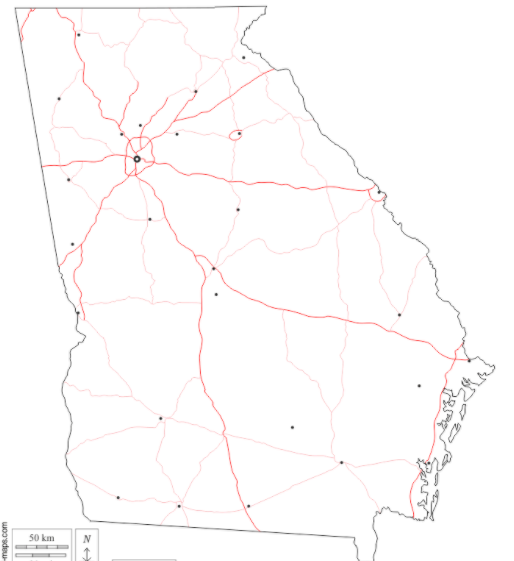 Valdosta CoDA
Valdosta CoDA (GA 198)
Mon 6:30 pm
@Unitarian Universalist Church
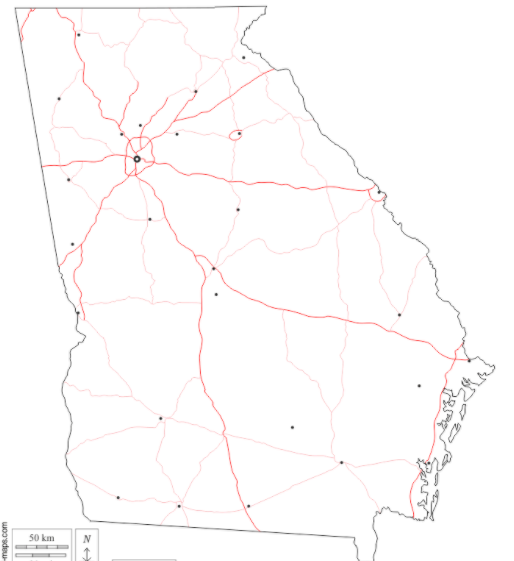 Marietta CoDA
Monday Night New Insights (GA 127)
Mon 7:30
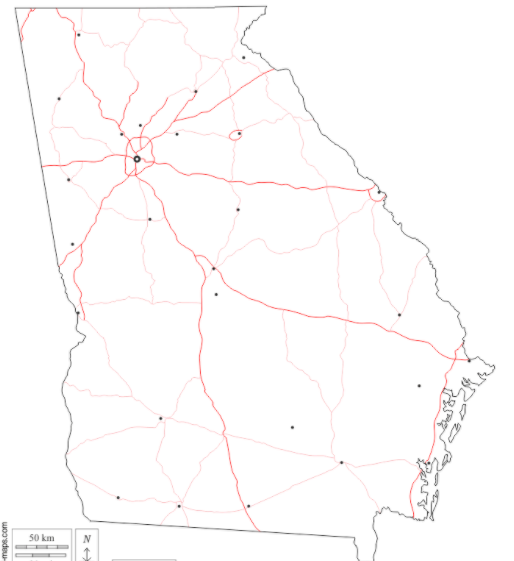 Lawrenceville CoDA
Tuesday CoDA (GA 020)
Tues 7:30 pm
@McKendree United Methodist Church
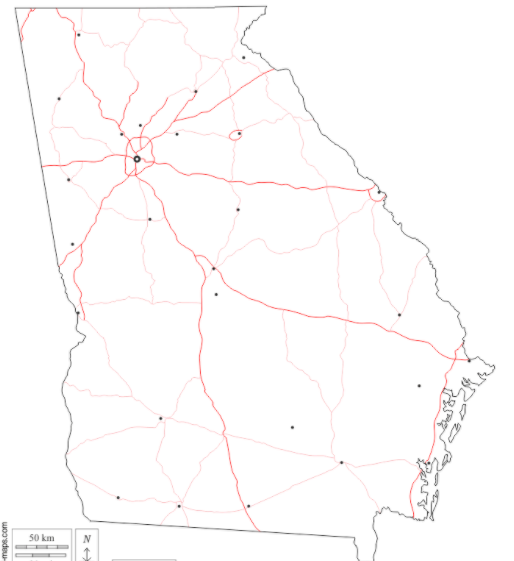 Augusta CoDA
Dimmer Switch Group (GA 193)
Thur 7pm
@FocusOnRecovery
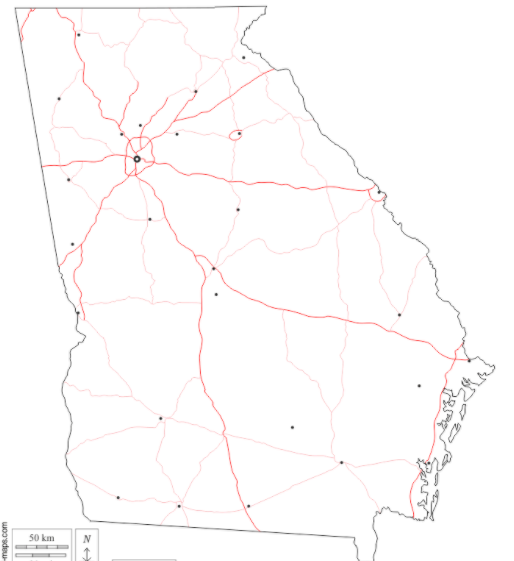 Smyrna CoDA
Thursday Night CoDA (GA 044)
Thur 7pm
@Ridgeview Institute
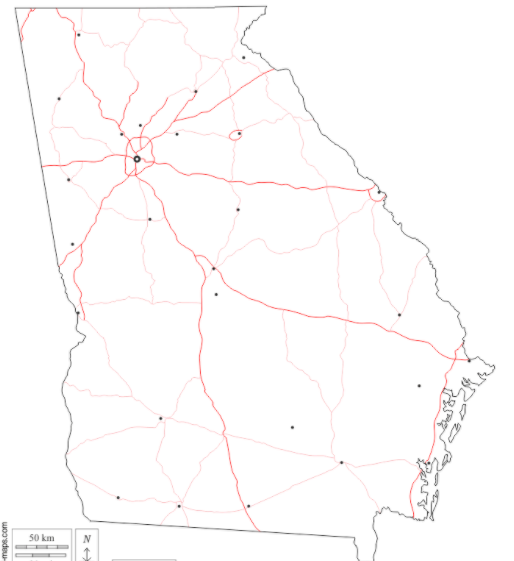 Snellville CoDA
Snellville CoDA (GA 191)
Thur 7:30 pm
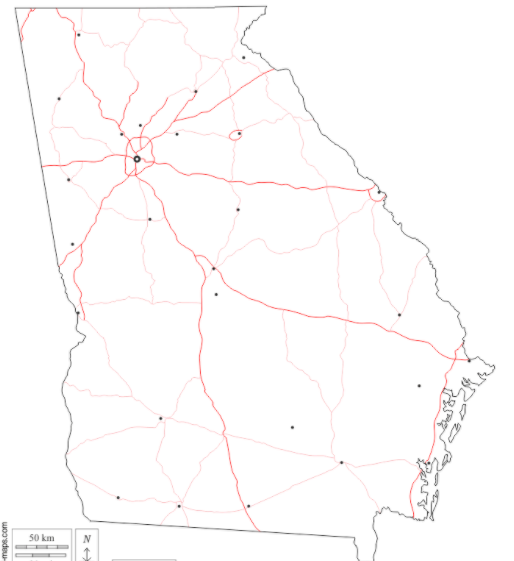 Kennesaw CoDA
Nourish and Flourish (GA 146)
Thur 7:30 pm
@The Lazy Labrador Coffee House
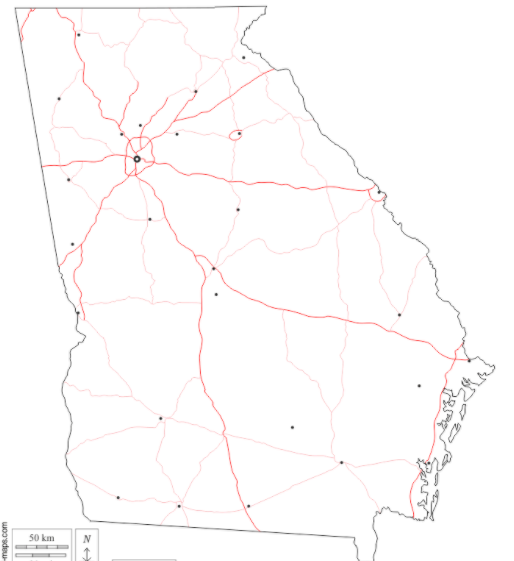 Johns Creek CoDA
Johns Creek CoDA (GA 003)
Sat 10am
@Mount Pisgah UMC
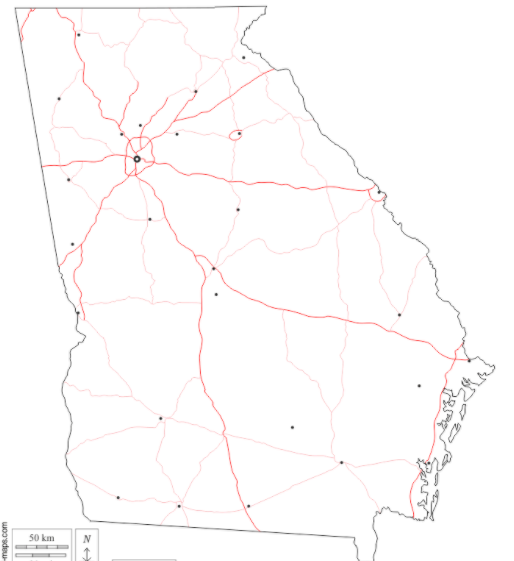 East Roswell CoDA
Bridge To Recovery CoDA (GA 197)
Sat 10 am
Past Georgia CoDA:
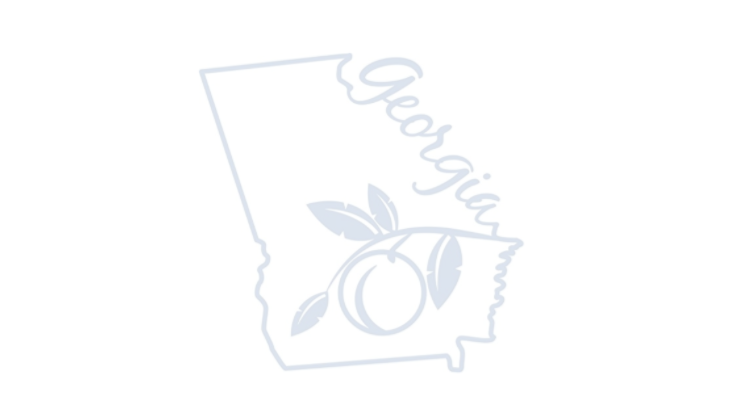 Revival of Georgia CoDA in 2015 after almost 10 years of not having a VE
Hosted CSC/ICC 2000 and 2019 in Atlanta, Georgia. 
Hosted one of the most successful hospitality suites at CSC/ICC 2019, feeding more than 75 people 
[“We had a lot of fun, a place to relax and hang out.” ]
We have two voting delegates at each CSC
We have hosted “Share Days” biannually
We have a focused LGBTQIAA+ meeting
Hosted the events committee at Mary Mac’s Tea Room
Current Georgia CoDA:
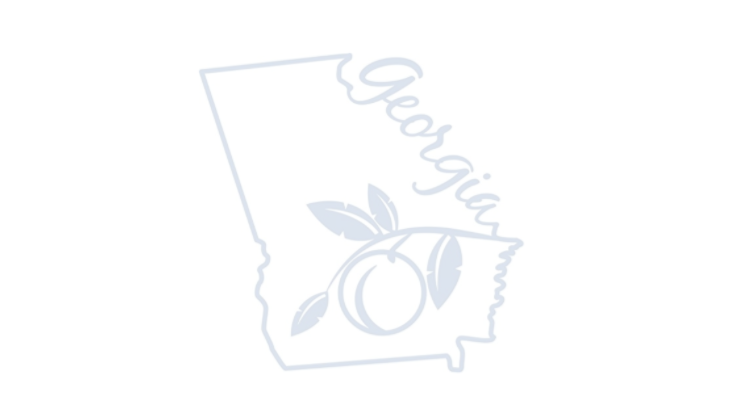 Host “Share Day 2021” and elected a new board of officers (Fall 2021)
Updated the bylaws (Early Spring 2022)
Monthly officer meetings and quarterly Ga CoDA meetings via Zoom 
Updated all meeting listings for the state of Georgia so newcomers can find and make meetings with ease 
Hosted a successful Georgia CoDA Summer Picnic
Mediated local groups offering the Twelve Traditions,  “Healthy Meetings Matter” booklet, the “Dealing With Disagreements” pamphlet, and the FSM Part 1 page 24-29
Future Georgia CoDA:
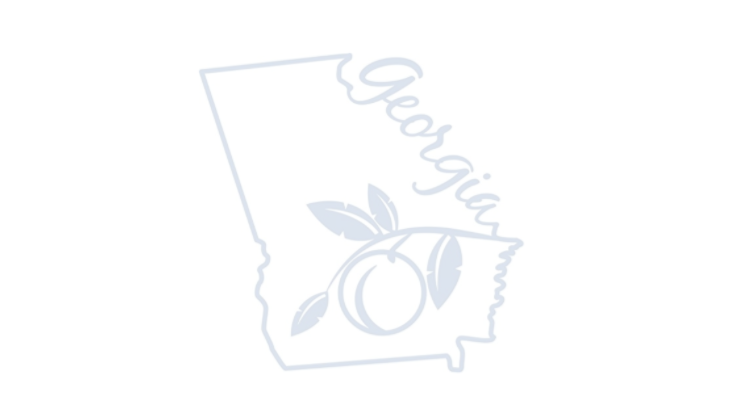 Continue to hold monthly officer meetings and quarterly Ga CoDA meetings via Zoom
Continue to update the listings
Call and visit each group twice a year to extend support/ see what their needs are
Host Share Day 2022 including CSC/ICC reports, speakers and a panel discussion to share experience/strength/hope, fellowship, networking 
Identify local hospitals and institutions, develop relationships, provide any requested literature or libraries
Host an event Quarterly ie. Winter outing (ice skating, Snow Mountain tubing, Hot Cocoa Bar), Spring (Bonfire/letting go ceremony or Silent Hike) Summer Outing (picnic or scavenger hunt), Fall (Share Day)
Host quarterly forums on topics like “Find your groove: Service Structure”, “Sponsorship”, “Starting Meetings”, “7th Tradition fund distribution”, “Network Building”, “Fellowship”, etc.